Центр вторых иностранных языковШколы иностранных языков
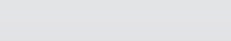 Вторые языки
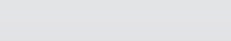 Вторые языки
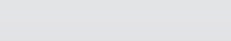 Вторые языки
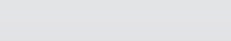 Вторые языки
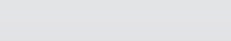 Вторые языки
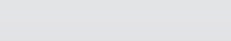 Вторые языки
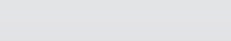 Вторые языки
Студенты, заинтересованные в углубленном изучении языка, могут стать членами клубов:
ИСПАНСКИЙ КЛУБ НИУ ВШЭ
ИТАЛЬЯНСКИЙ КЛУБ НИУ ВШЭ
ФРАНЦУЗСКИЙ КЛУБ  НИУ ВШЭ
КЛУБ ЛЮБИТЕЛЕЙ НЕМЕЦКОГО ЯЗЫКА GUT GED-A-CHT
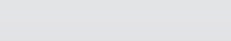 Вторые языки
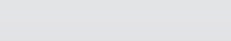